Marketing NCDA Credentials 
to 
Higher Education
Debra Ruddell, MS,CCC,GCDFCertified Career Counselor, Global Career Development Facilitator
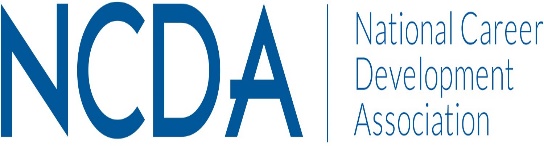 The Value of NCDA Credentials
What is a credential? 
A credential represents a formal validation of an individual's qualifications and professional competency in a specific industry.
What is the value of a credential? 
An industry certification ensures that you are proficient in a field, while allowing you to enhance your professional brand.
Promote your credential(s)  and present your base of knowledge, skills and experience to those you serve.
ncda.org
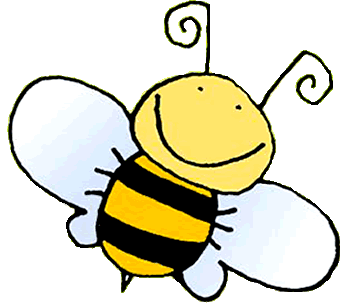 The ABCs of NCDA Credentialing
CCSP
CCSCC
Certified Clinical Supervisor of Career Counseling
Certified Career Services Provider
CMCS
CCCE
Certified Master of Career Services
Certified Career Counselor Educator
CSDA
CCC
Certified School Career Development Advisor
Certified Career Counselor
The ABCs of Credentialing
NCC
Ph.D.
ICCC
CCSCC
LPC
LCSW
CSDA
CCCE
COCC
CCMC
CCP
MCC
BCC
Leadership Academy 2019
Action Learning Project Survey
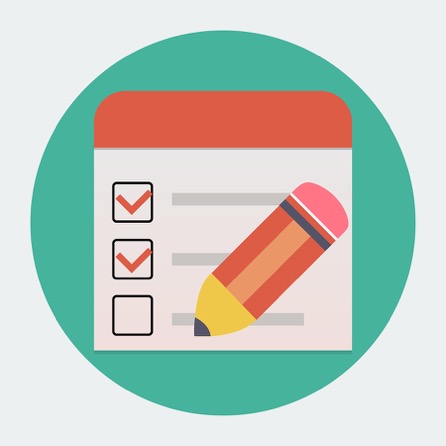 Graduate Counseling Programs
Higher Ed. Career Centers
Objective: 
Develop and Enhance Marketing Plan for 
NCDA Credentials Program
.
Survey Results
1.
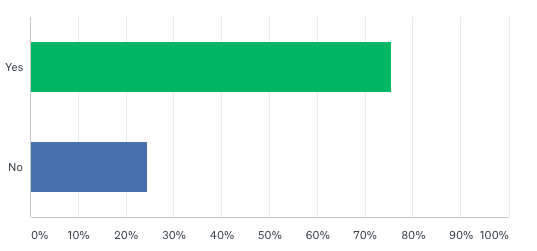 Is your institution aware of the NCDA Credentials that are now offered for Career Counselors and Professionals in Career Services (Coaches, Advisors, Consultants, Trainers)?
76%
24%
2.
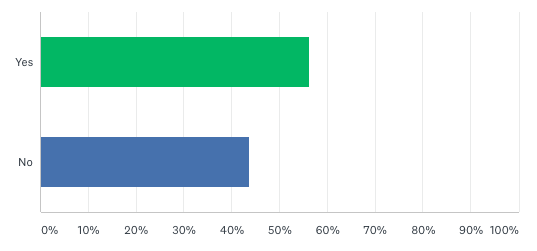 56%
Would you like to learn more about the professional certifications offered by the NCDA Credentialing Commission?
44%
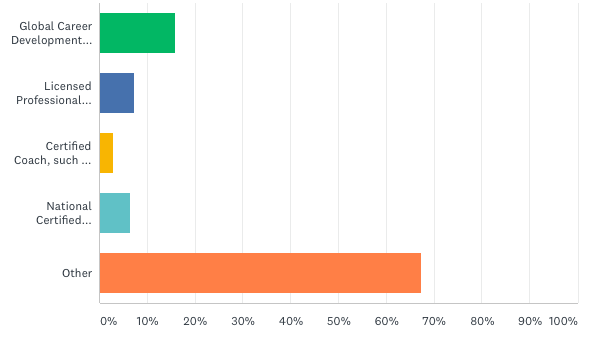 16%
3.
7%
To date, when your Career Center has an opening to fill, what credentials do you seek from candidates?
3%
7%
67%
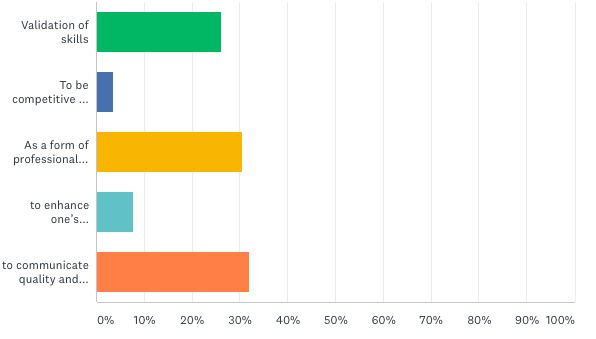 26%
4.
4%
From your perspective, what is the primary value of earning a credential for career services professionals working in career centers?
30%
8%
32%
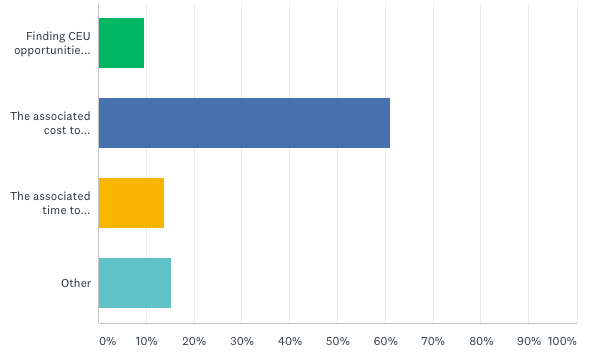 10%
5.
What is your department’s greatest concern involving the earning of a credential?
61%
14%
15%
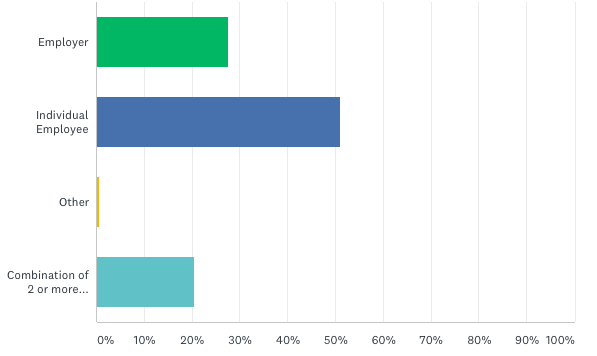 6.
28%
Who pays for the upkeep of the Professional Career credentials?
51%
1%
20%
Additional Comments:
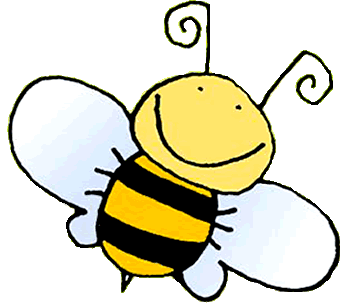 Testimonials
Student Discounts
Affordable
Graduate Degree vs. Credentials
Employer Requirements
CAREER
Internship 
Opportunities
Credential Content
Professional Development
CEUs
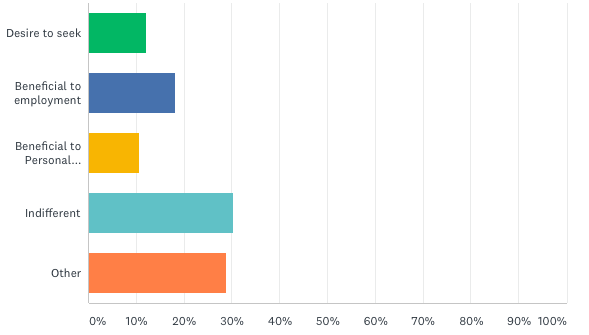 12%
9.
18%
What do your Graduate Students perceive in regard to the NCDA Credentials?
11%
30%
29%
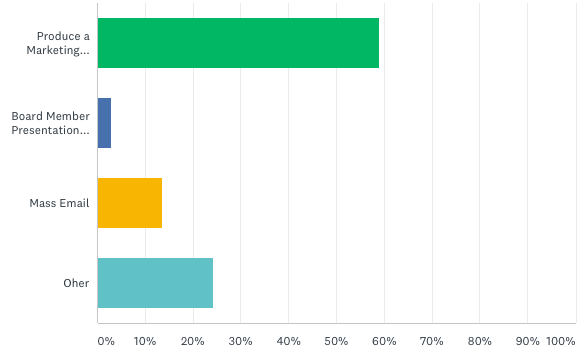 59%
10.
How can NCDA best assist with marketing their Career Credentials to your Graduate Students?
3%
14%
24%
11.
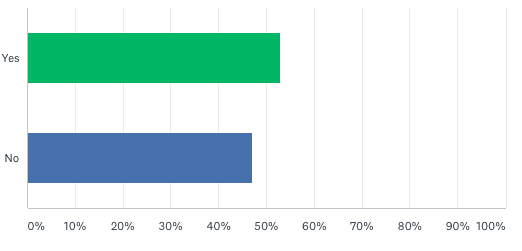 53%
Would there be any interest in partnering with NCDA to promote and provide Internship opportunities, if your program credentials are met?
47%
12.
Career Consultant
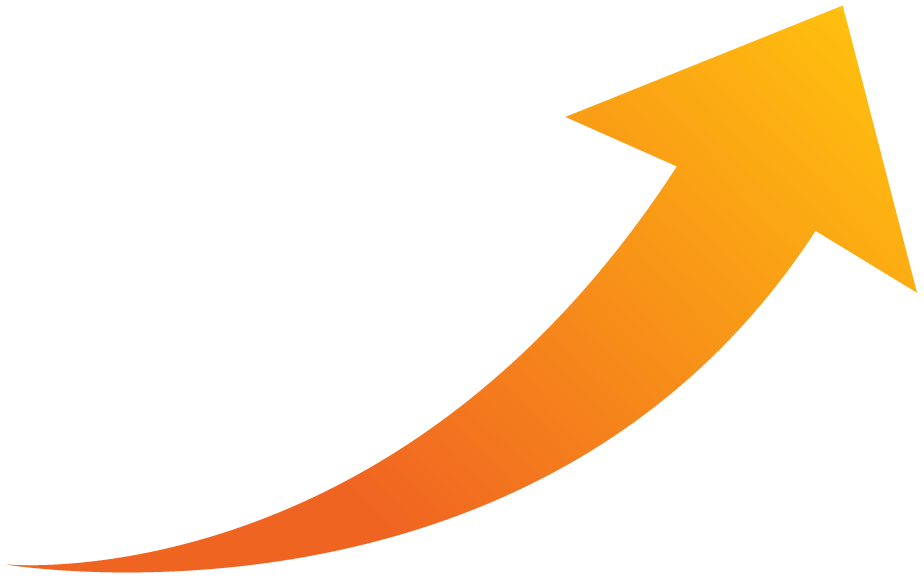 Additional Comments:
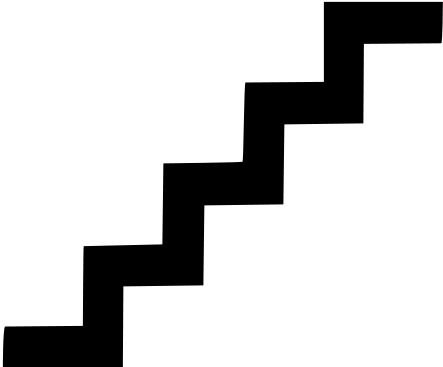 Career  Professional
Intern
Career  Level
Graduate 
Student
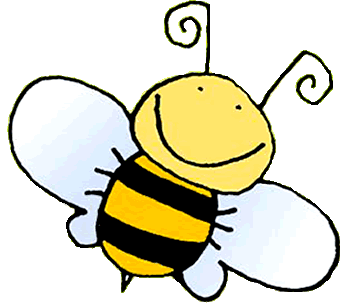 Summary
High interest in learning more about what makes our credentials    unique (compared to others).

Overwhelming response to package a marketing plan just for Higher Ed.

Graduate Programs have increasing need for accredited internship opportunities if they knew where the NCDA credentialed counselors worked.
Questions?
Debra Ruddell, MS,CCC,GCDFCertified Career Counselor, Global Career Development Facilitator
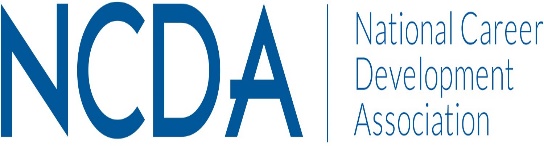